Grégoire LEBARDUS
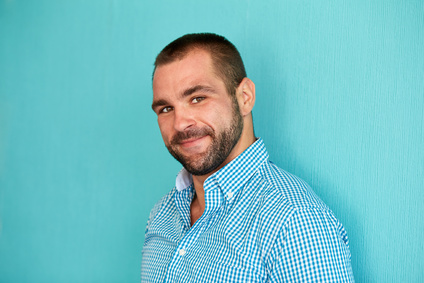 Título del puesto
Lorem ipsum dolor sit amet, consectetur adipiscing elit. Morbi tristique sapien nec nulla rutrum imperdiet. Nullam faucibus augue id velit luctus maximus.
EXPERIENCIA LABORAL
CONTACTO
PUESTO
2011 - 2012
Lorem ipsum dolor sit amet, consectetur adipiscing elit. Morbi tristique sapien nec nulla rutrum imperdiet. Nullam faucibus augue id velit luctus maximus. Interdum et malesuada fames ac ante ipsum primis in faucibus. Etiam bibendum, ante nec luctus posuere.

PUESTO
2012 – 2013
Lorem ipsum dolor sit amet, consectetur adipiscing elit. Morbi tristique sapien nec nulla rutrum imperdiet. Nullam faucibus augue id velit luctus maximus. Interdum et malesuada fames ac ante ipsum primis in faucibus. Etiam bibendum, ante nec luctus posuere.

PUESTO
2013 - 2015
Lorem ipsum dolor sit amet, consectetur adipiscing elit. Morbi tristique sapien nec nulla rutrum imperdiet. Nullam faucibus augue id velit luctus maximus. Interdum et malesuada fames ac ante ipsum primis in faucibus. Etiam bibendum, ante nec luctus posuere.

PUESTO 
2015 - PRESENTE
Lorem ipsum dolor sit amet, consectetur adipiscing elit. Morbi tristique sapien nec nulla rutrum imperdiet. Nullam faucibus augue id velit luctus maximus. Interdum et malesuada fames ac ante ipsum primis in faucibus. Etiam bibendum, ante nec luctus posuere.

PUESTO 
2015 - PRESENTE
Lorem ipsum dolor sit amet, consectetur adipiscing elit. Morbi tristique sapien nec nulla rutrum imperdiet. Nullam faucibus augue id velit luctus maximus. Interdum et malesuada fames ac ante ipsum primis in faucibus. Etiam bibendum, ante nec luctus posuere.
TELÉFONO
000 111 333
EMAIL
name@mail.com
DIRECCIÓN
12 Street Name, MADRID
ESTUDIOS
2016 – CENTRO EDUCATIVO 
Lorem ipsum dolor sit amet, consectetur adipiscing elit. 

2016 – CENTRO EDUCATIVO 
Lorem ipsum dolor sit amet, consectetur adipiscing elit. 

2016 – CENTRO EDUCATIVO 
Lorem ipsum dolor sit amet, consectetur adipiscing elit. 

2016 – CENTRO EDUCATIVO 
Lorem ipsum dolor sit amet, consectetur adipiscing elit.
IDIOMAS
Inglés

Francés

Italiano